Processarbete -  ”Vägen till en bättre verksamhet”
• Värvning• Leverans• Medlems/föreningsvård• Utveckling
"Att lyckas med processledning” är en bok författad av Marianne Dicander Alexandersson, Lars Almhem, Katarina Rönnberg och Björne Väggö.
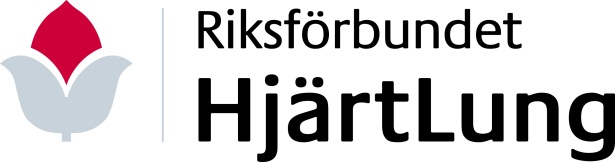 Riksförbundet HjärtLungs årshjul
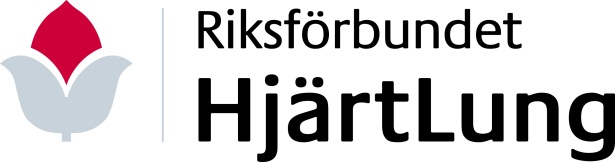 Så här arbetar vi med: VÄRVNING
Så här arbetar vi med: LEVERANS
Så här arbetar vi med: MEDLEMS/FÖRENINGSVÅRD
Så här jobbar vi med: UTVECKLING